Institut de Formation Sainte Marie
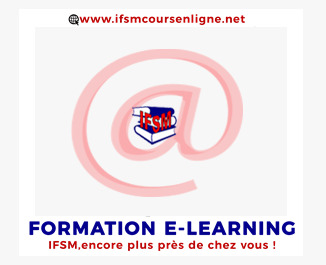 PROJET DE COURS EN LIGNE DU GROUPE I.F.S.M.
 
 GUIDE D’UTILISATION ETUDIANTS
Équipe du projet		
M. GODONOU AHISSOU E.	
M. BAZARE MAXIME
COMMENT SUIVRE MON COURS SUR LA PLATEFORME 

« ifsmcoursenligne.net »
SOMMAIRE
	SECTION 0 : GENERALITES SUR « ifsmcoursenligne.net »
	
	SECTION 1 : L’ENVIRONNEMENT DE COURS 
		LEÇON 1 : LA DECOUVERTE DE LA PLATE FORME « MOODLE »
			CHAPITRE 1 : Se connecter sur Moodle
			CHAPITRE 2 : installer Moodle sur Android/Ios
		LEÇON 2 : LA DECOUVERTE DE LA PLATEFORME DE IFSM
			CHAPITRE 1 : Accès à la plate-forme 
 			CHAPITRE 2 : Aperçu de la plate-forme ifsmcoursenligne.net
	
	SECTION 2 : ORGANISATION D’UN COURS
		LEÇON 1 : PRESENTATION GENERALE
			CHAPITRE 1 : Les éléments d’un cours
		LEÇON 2 : STRUCTURATION DE LA SECTION
			CHAPITRE 1 : Les éléments de la section
			CHAPITRE 2 : Les contenus des éléments
SECTION 0 : GENERALITES SUR « ifsmcoursenligne.net »
 
C’est quoi ifsmcoursenligne.net 
ifsmcoursenligne.net est la plateforme éducative de cours en ligne du groupe IFSM. Elle est disponible sur Moodle.
2. A qui est destiné ifsmcoursenligne.net 
ifsmcoursenligne.net est mise à la disposition de tout apprenant qui désire suivre une formation à distance à IFSM.
SECTION 1 : L’ENVIRONNEMENT DE COURS 
	LEÇON 1 : LA DECOUVERTE DE LA PLATE FORME « MOODLE »
		CHAPITRE 1 : Se connecter sur Moodle
 
C’est quoi Moodle
 
Moodle est une plateforme de pédagogie qui permet un accompagnement d’enseignement en présentiel ou à distance.Moodle dispose d’une panoplie d’outils tels que :
  outils pédagogiques : gestionnaire de ressources, éditeur en ligne, leçons……… outils de communication synchrones ou non : mail, forums, chat, sondages… outils de travaux collaboratifs de travail : wiki, atelier, glossaire, base de données… outils d’évaluation : Quiz, devoirs, tests dynamique, …
SECTION 1 : L’ENVIRONNEMENT DE COURS 
	LEÇON 1 : LA DECOUVERTE DE LA PLATE FORME « MOODLE »
		CHAPITRE 1 : Se connecter sur Moodle


2. Accéder à la plateforme 
La plateforme MOODLE est accessible à tous (apprenants, tuteurs et aux enseignants) par identification avec login et mot de passe.
Accès direct : https://moodle.org
SECTION 1 : L’ENVIRONNEMENT DE COURS 
	LEÇON 1 : LA DECOUVERTE DE LA PLATE FORME « MOODLE »
		CHAPITRE 1 : Se connecter sur Moodle


2. Accéder à la plateforme 
La plateforme MOODLE est accessible à tous (apprenants, tuteurs et aux enseignants) par identification avec login et mot de passe.
Accès direct : https://moodle.org
SECTION 1 : L’ENVIRONNEMENT DE COURS 
	LEÇON 1 : LA DECOUVERTE DE LA PLATE FORME « MOODLE »
		CHAPITRE 2 : installer Moodle sur Android/Ios
 
Moodle « Mobile »
On peut avoir accès à Moodle sur son téléphone Android, via le lien :
		https://play.google.com/store/apps/details?id=com.moodle.moodlemobile
 
2.   La documentation
MoodleDocs est la documentation de Moodle, pour ouvrir la ressource, on y accède via le lien :
 
http://docs.moodle.org/fr/
SECTION 1 : L’ENVIRONNEMENT DE COURS 
	LEÇON 2 : LA DECOUVERTE DE LA PLATEFORME DE IFSM
		CHAPITRE 1 : Accès à la plate-forme
 
La plate-forme pédagogique de IFSM est accessible aux apprenants et aux enseignants (titulaire, gestionnaire, auteurs et co-auteurs de cours) par identification avec nom_utilisateur et mot de passe.
Les apprenants doivent impérativement s’inscrire à la scolarité du groupe IFSM avant d’obtenir un compte d’accès à la plate-forme.
 Accès direct : https://ifsmcoursenligne.net/ 
 
Lancer votre navigateur préféré (Edge, Opera, Google Chrome, Mozilla Firefoxa.........)
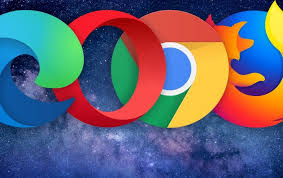 Saisir dans l’Url  lQe nom de la plate-forme (ifsmcoursenligne.net)
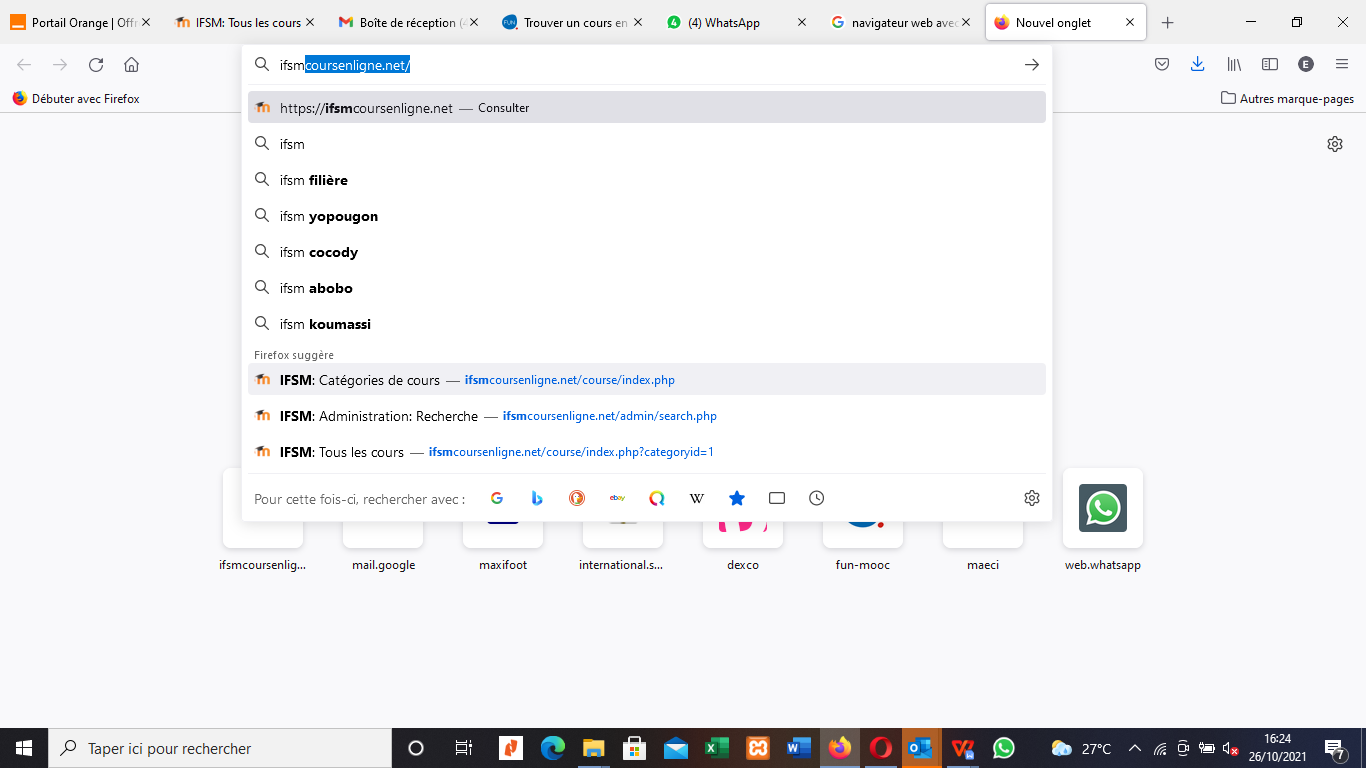 Puis valider
Vous verrez apparaître La fenêtre ci-dessous
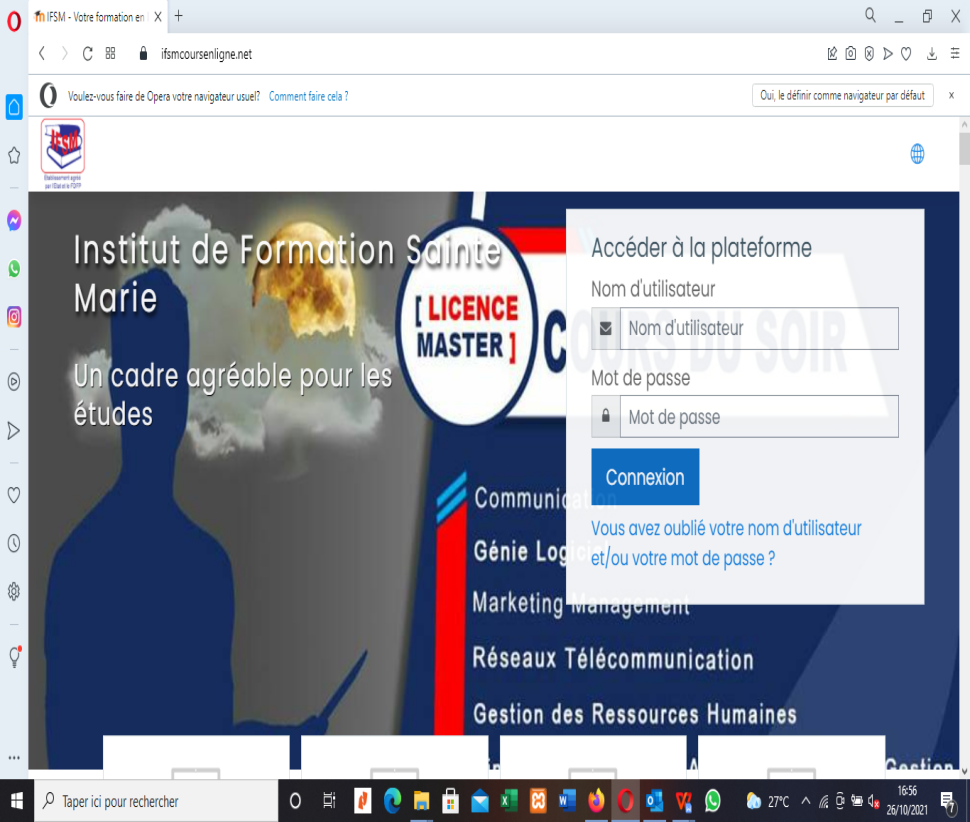 Saisir ensuite :
votre nom utilisateur ( toujours en lettre  minuscule et en un seul mot )
	Exemple : koffiseryadama
2.     Votre mot de passe (doit comporter au moins une lettre majuscule (A,Z,Q...), un caractère (#, @, %....) un chiffe (1,2,3,......) )
	Exemple 1 : Koffi@sery2
	Exemple 2 : Adam_sery3
	Exemple 3 : KoffiAdama1#
 
3.    Cliquer sur connexion pour faire apparaître votre page d’accueil
1
2
3
CHAPITRE 2 : Aperçu de la plate-forme ifsmcoursenligne.net
 
La page d’accueil
La page d’accueil de la plate-forme ifsmcoursenligne présente deux(2) onglets particuliers 
Les catégories de cours : on y retrouve les cours créés par les enseignants éditeurs.
La recherche de cours : pour retrouver un cours













		

	Pour découvrir les cours auxquels vous êtes inscrits, 
Cliquez sur votre domaine de formation (dans la liste de catégories de cours)
Puis, Cliquez sur tableau de bord pour une vue d’ensemble de vos cours
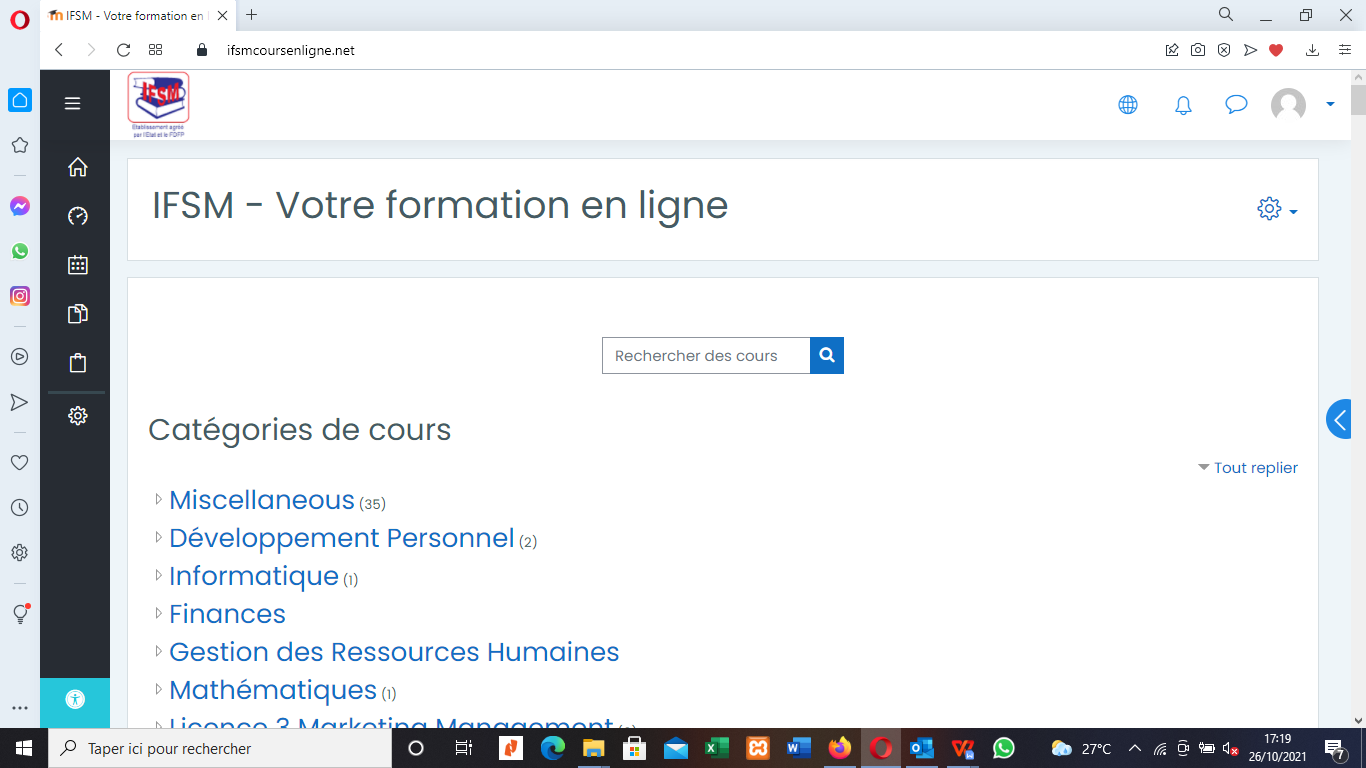 Aperçu du tableau de borb
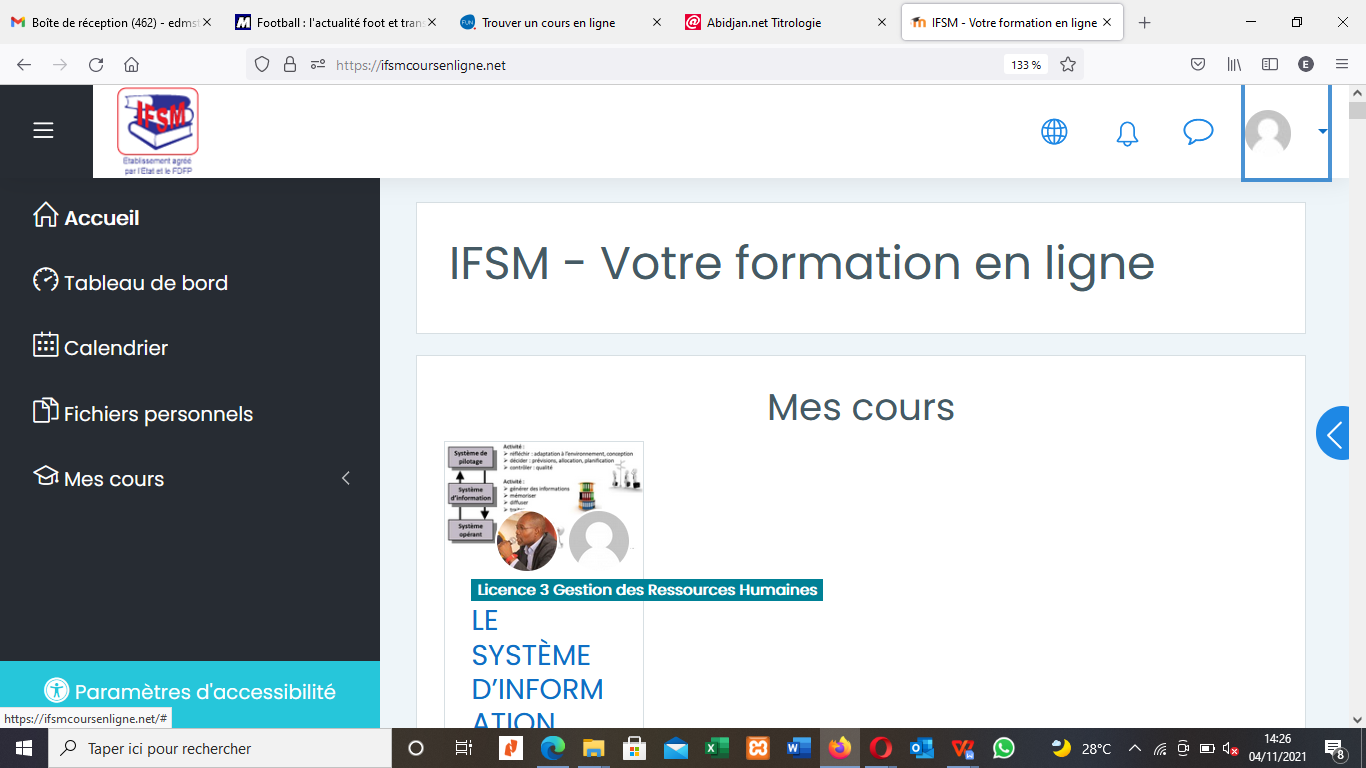 Tableau de bord













En cliquant sur un cours donné, vous découvrez les détails du cours :
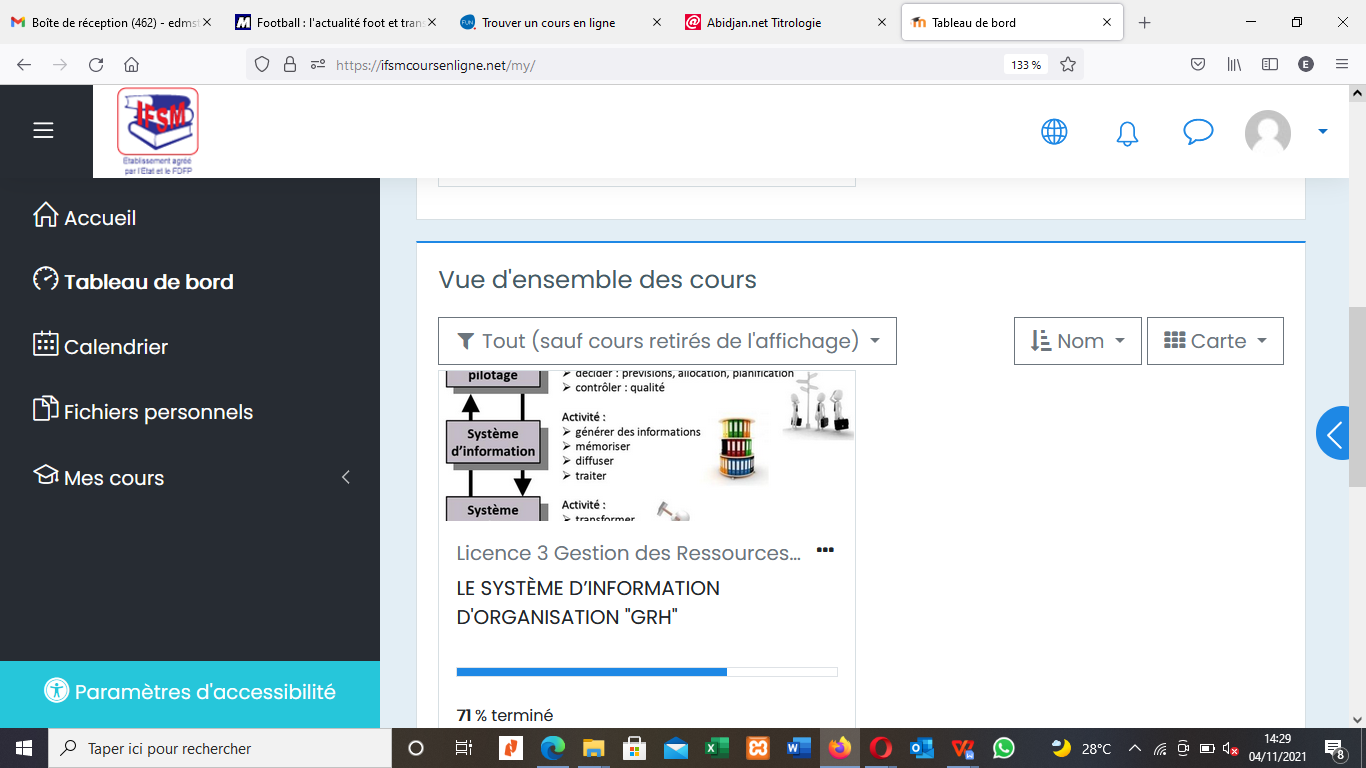 Ci-dessous, une vue d’ensembe des differentes sections que comprend un cours :
À gauche la progression du cours
À droite une vue d’ensemble des sections (grande partie du contenu de cours)
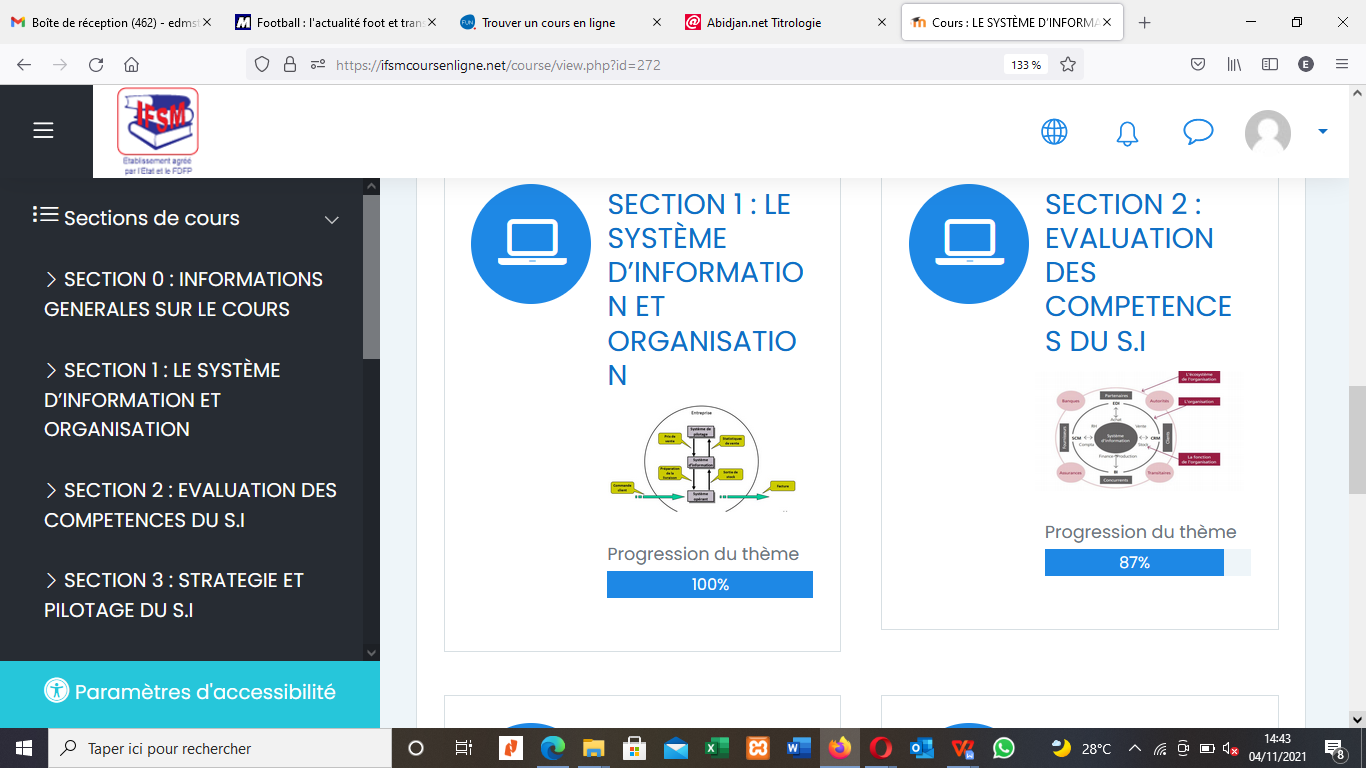 Ceci indique les différentes sections du cours
Ceci indique la progression de l’étudiant dans l’exécution du contenu de la section (qcm, tests, devoirs....)
Cliquez sur la section de choix (ici la Section 1), pour découvrir les détails ( leçons, tests, devoirs.....) de ladite section
SECTION 2 : ORGANISATION D’UN COURS
 
	LEÇON 1 : PRESENTATION GENERALE
		CHAPITRE 1 : Les éléments d’un cours

Un cours est un module (ex. Anglais, Merise, Droit, Fondement....), il est structuré en plusieurs SECTIONS.
Chaque section comprend des leçons, des chapitres, des activités, des évaluations, des quiz..... 
La SECTION 0 est particulièrement réservée aux généralités sur le cours à savoir :
Le but du cours
L’objectif pédagogique du cours
Le pan du cours
Les activités à réaliser tout au long du cours
Le mode et périodes d’évaluations
Les consignes
Les forums  (pour échanger)
...........

Vous devez absolument les parcourir, pour pendre bonne connaissance de ce que vous devez faire pendant le cours.
Aperçu de la «SECTION 0» d’un cours sur ifsmcoursenligne.net
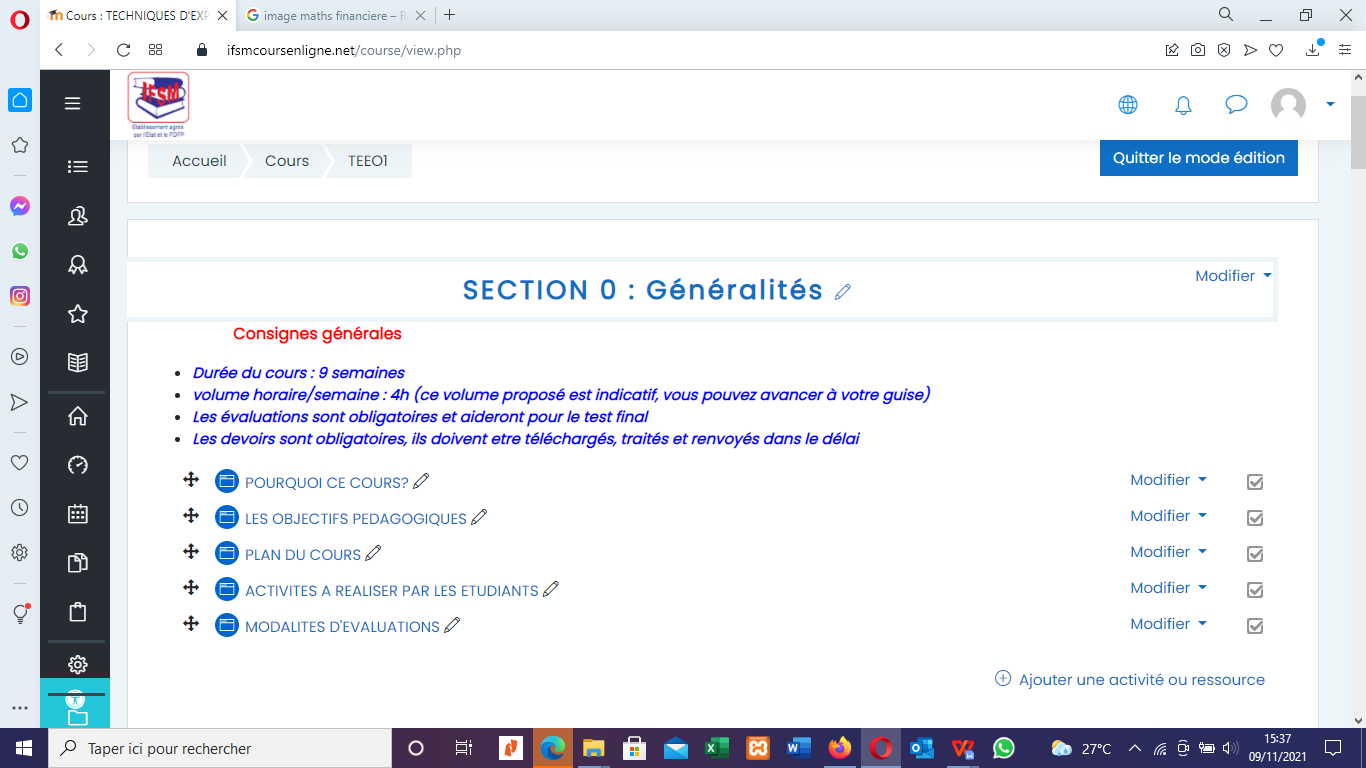 LEÇON 2 : STRUCTURATION DE LA SECTION
		CHAPITRE 1 : Les éléments de la section
Une section est généralement un ensemble de leçons, de tests, de devoirs......
Aperçu de la «SECTION 1» d’un cours sur ifsmcoursenligne.net
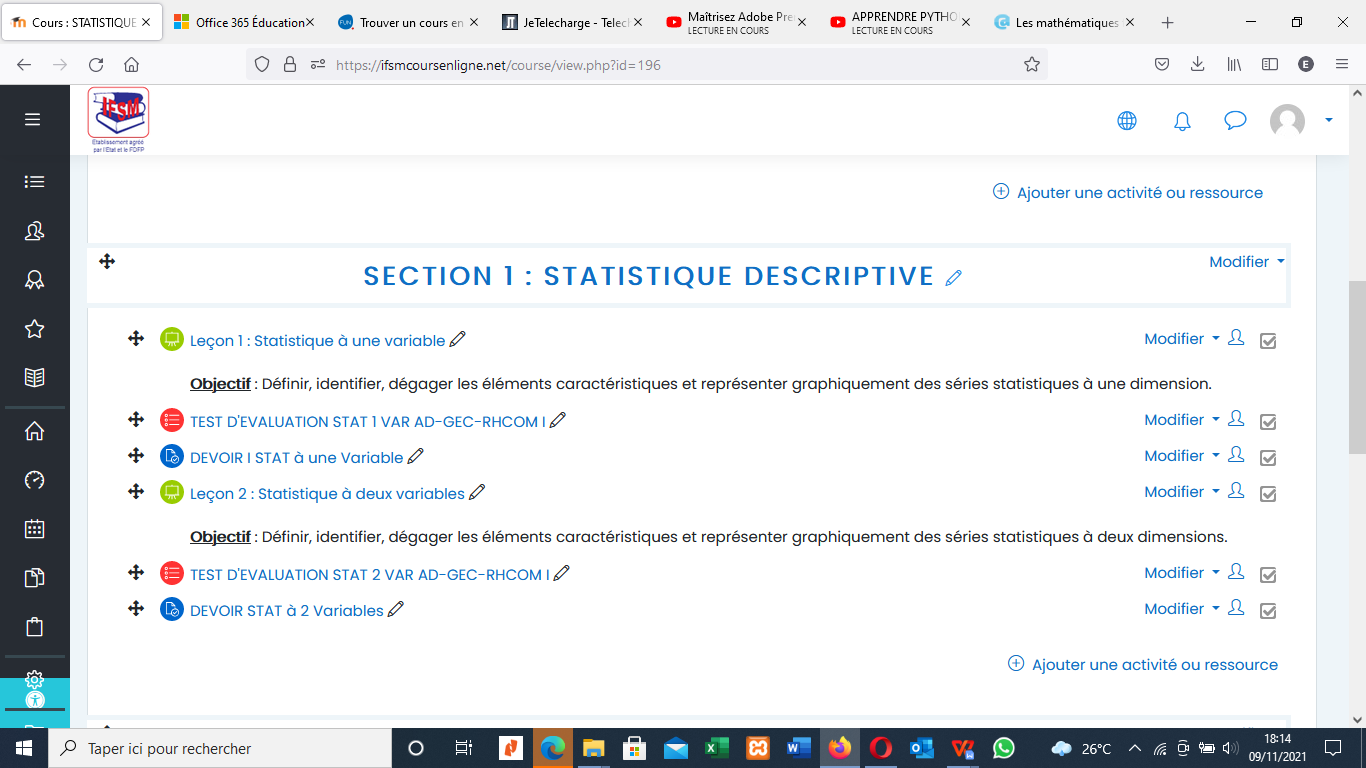 CHAPITRE 2 : Les contenus des éléments
La leçon
	Cliquez sur la leçon pour découvrir le contenu. En général elle est subdivisée en chapitres pour rendre plus souple l’apprentissage.
Quand vous revenez à nouveau sur une leçon, la fenêtre ci-dessous apparaît













                   Cliquez « Non » pour revoir votre leçon.
                   Il est possible de télécharger la leçon à partir du lien télécharger la leçon ici
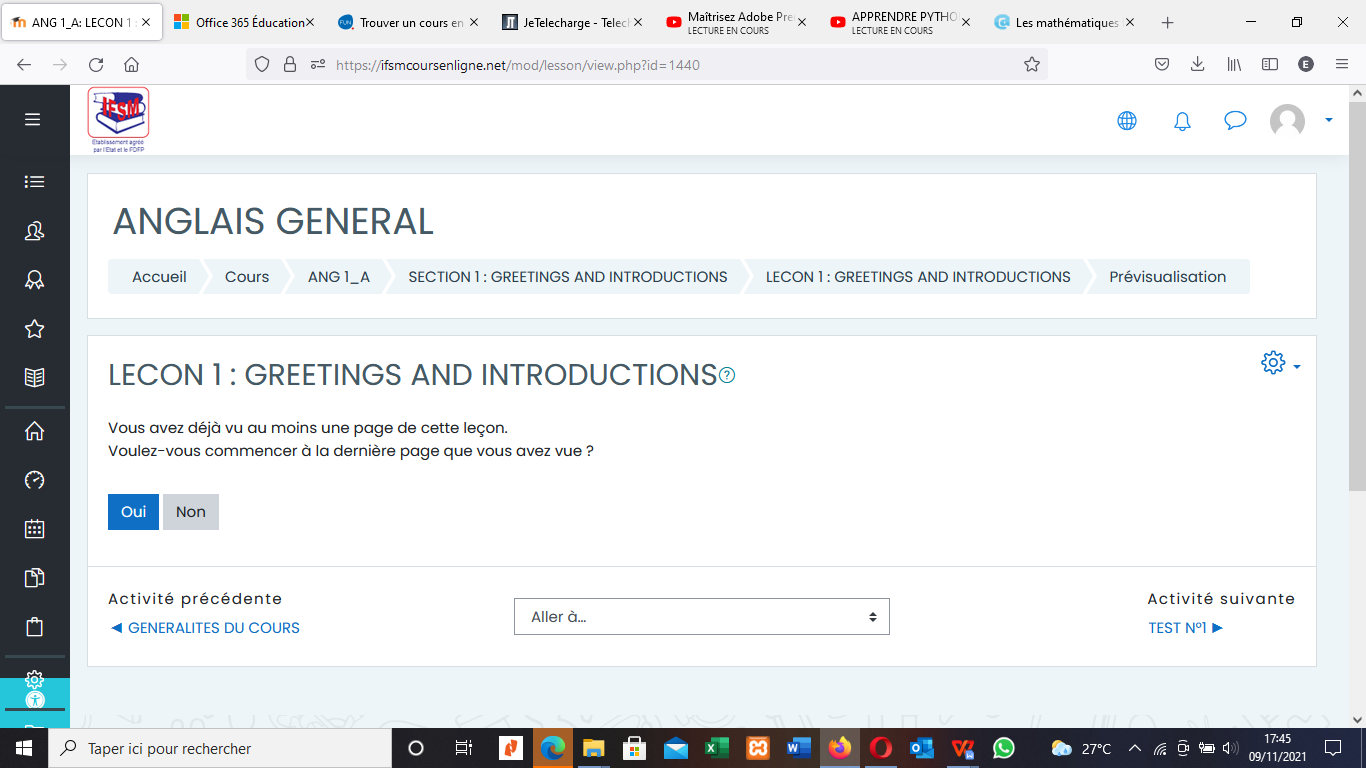 CHAPITRE 2 (suite) : Les contenus des éléments
 
Le chapitre
	C’est une séquence de la leçon.  Régulièrement vous avez des quiz (qui évaluent les compétences ) à la fin de chaque chapitre.
Il est indispensable de faire les quiz pour mieux comprendre le contenu.
 
Le test
	C’est une évaluation en ligne, elle est notée et porte sur une leçon ou parfois sur une section. Elle est chronométrée et obligatoire
	Avant de commencer un test, il est recommandé de bien lire la consigne.
	
Le Devoir
	C’est une évaluation, elle est notée et porte sur une leçon ou parfois sur une section. Elle est obligatoire.
Le devoir est souvent à télécharger, à traiter puis à renvoyer.
Dès que vous cliquez sur le devoir il est téléchargeable par simple clic «ok » sur votre ordinateur.
Noté Bien :
Les questionnaires des évaluations sont de types variés.
Si les propositions de réponses sont regroupées par des puces carrées (      ), alors vous devez avoir au moins deux(2) propositions de réponses 

Voir exemple ci-dessous
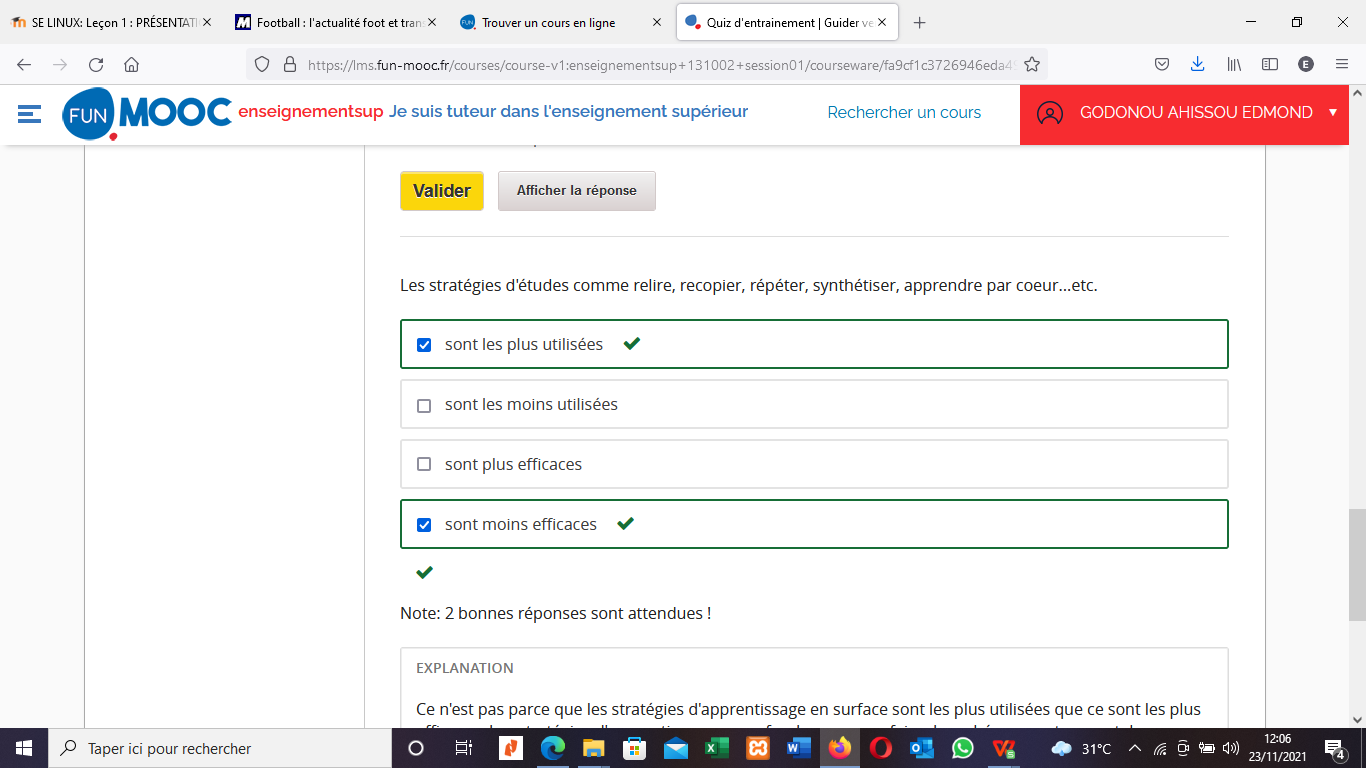 Si les propositions de réponses sont regroupées par des puces rondes (     ), alors il s’agit de proposition de réponses unique

Voir exemple ci-dessous
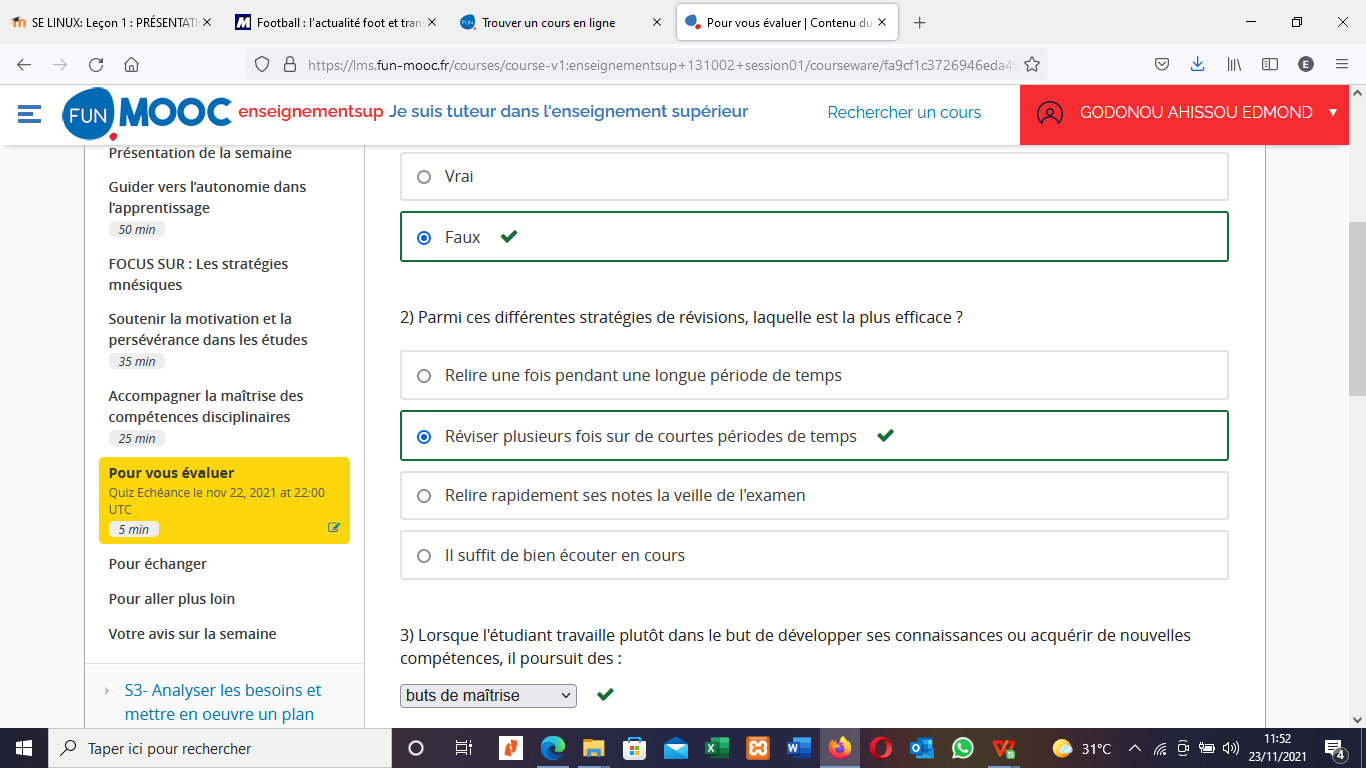 Merci et bon cours à vous !!!
Surtout n’hésitez pas, pour toutes vos préoccupations
Nous contacter :
		(+225)07.07.08.38.09
		(+225)05.45.71.38.31
		(+225)01.01.86.54.45
		(+225)07.57.67.77.39